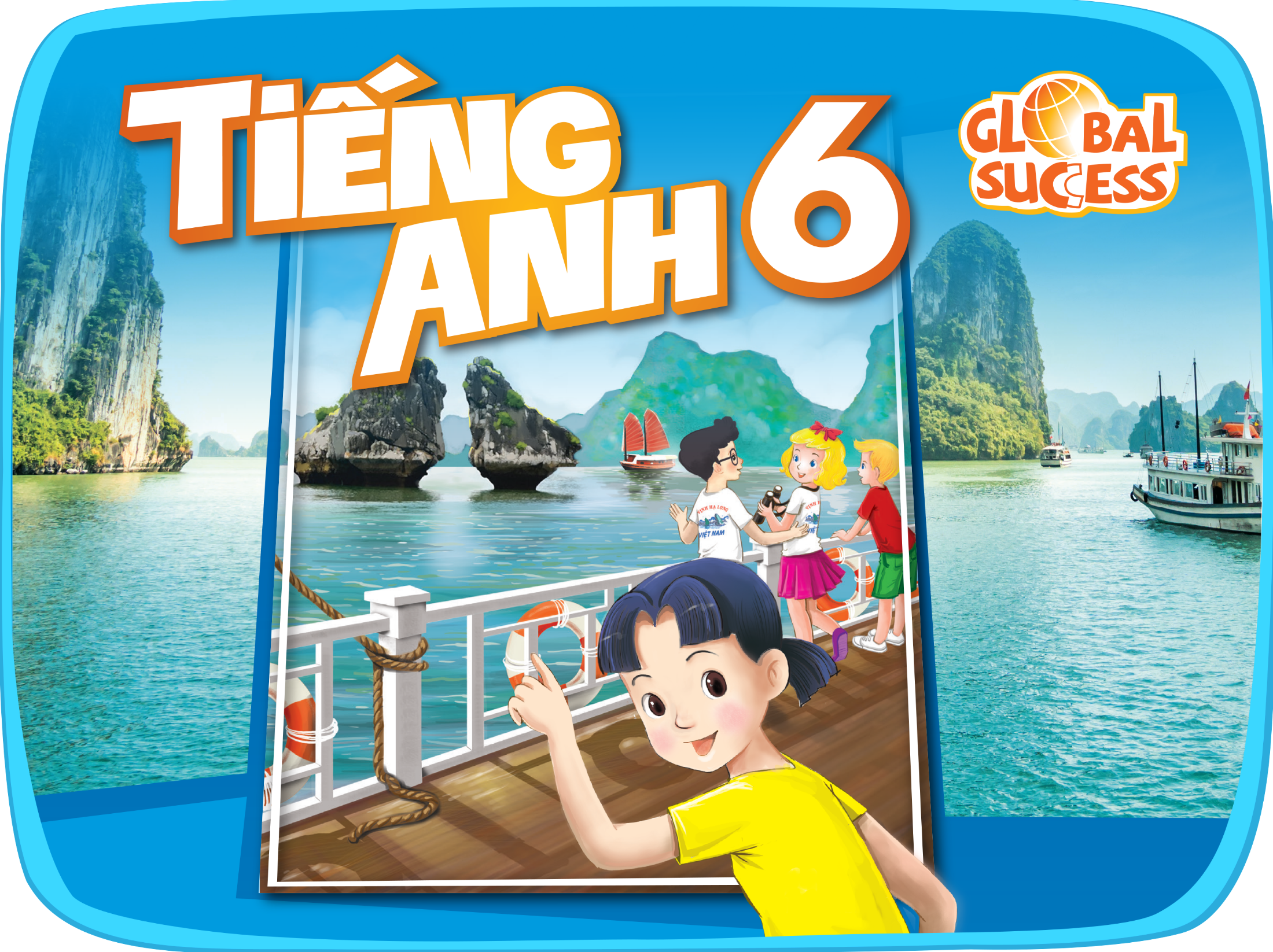 12
Unit
ROBOTS
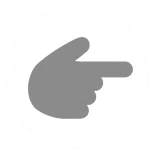 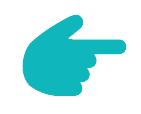 LESSON 2: A CLOSER LOOK 1
LESSON 2: A CLOSER LOOK 1
LESSON 1: GETTING STARTED
Game: Matching
WARM-UP
Vocabulary
Task 1: Match, listen, check and repeat. 
Task 2: Tell the activities in 1.
Task 3: Ask and answer.
VOCABULARY
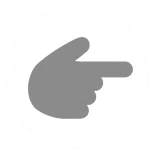 Task 4: Listen and repeat. 
Task 5: Practice saying the statements.
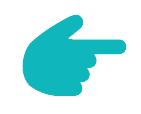 PRONUNCIATION
Game: Word jumble race
EXTRA ACTIVITY
Wrap-up
Homework
CONSOLIDATION
WARM-UP
MATCHING
WARM-UP
- Work in groups
- Match the names of daily activity with suitable picture 
- The fastest group will say “Bingo” and stick your work on board.
WARM-UP
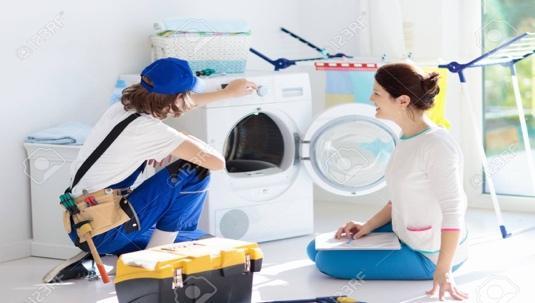 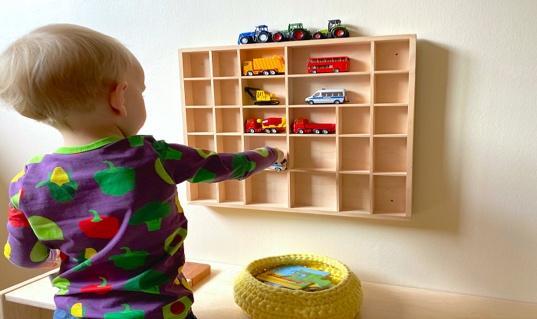 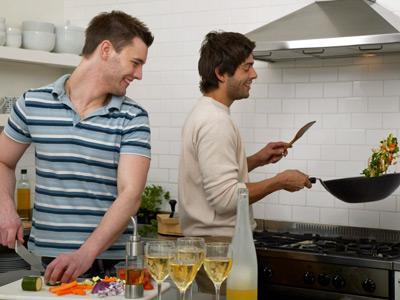 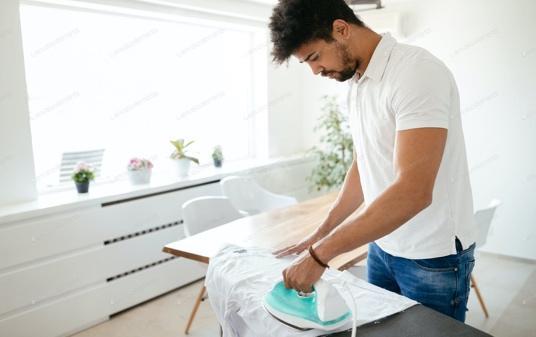 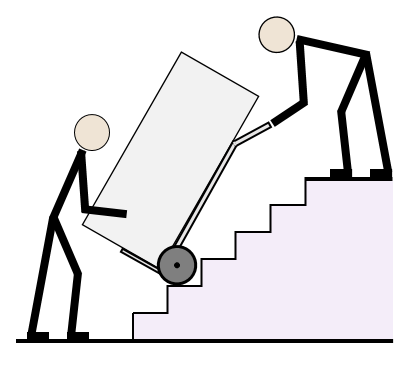 WARM-UP
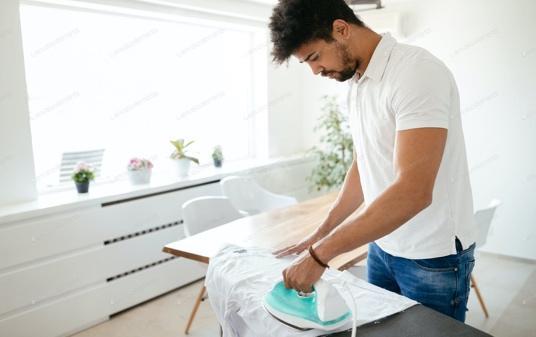 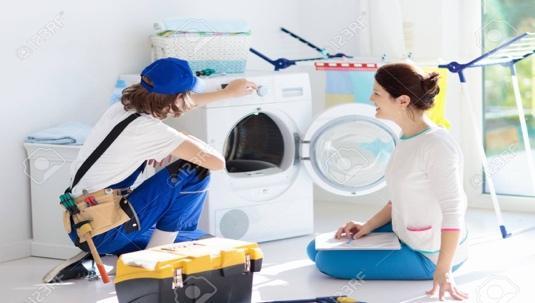 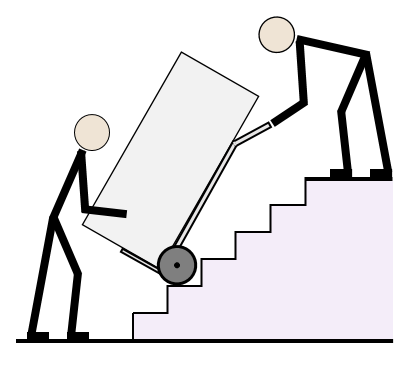 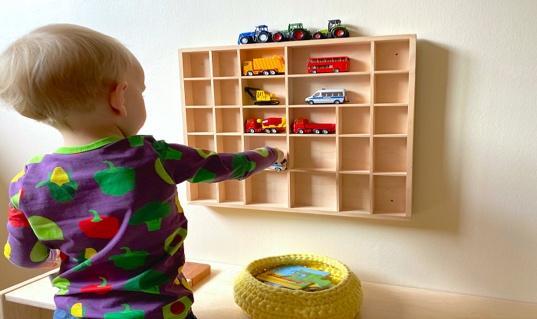 WARM-UP
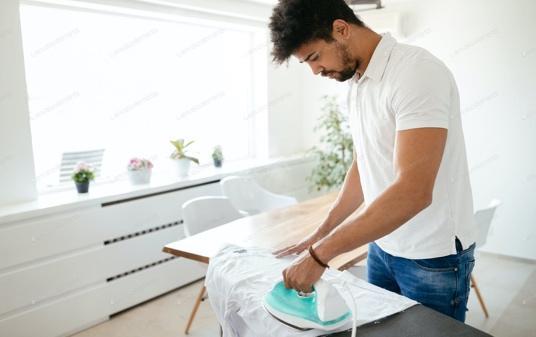 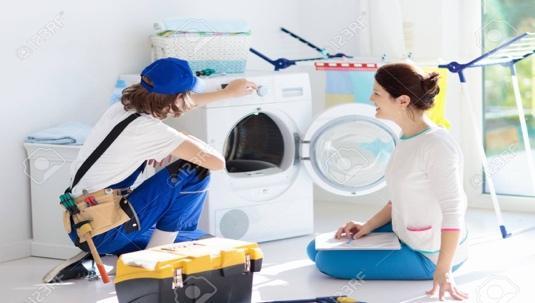 make meals
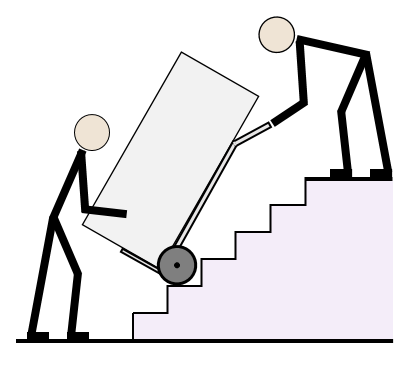 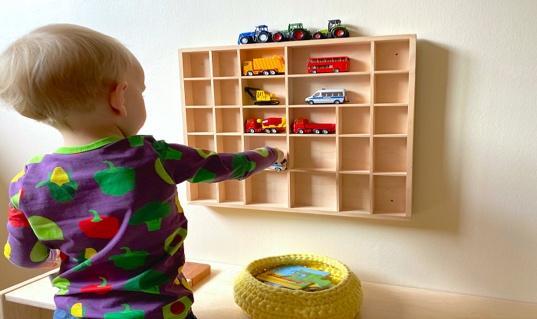 WARM-UP
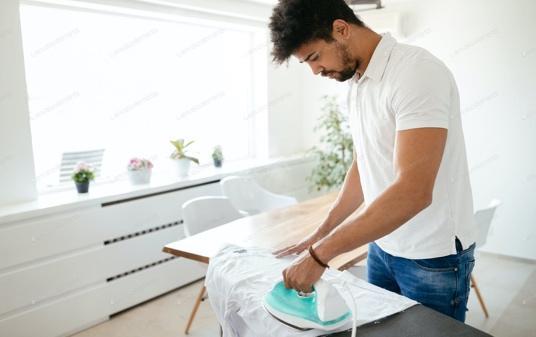 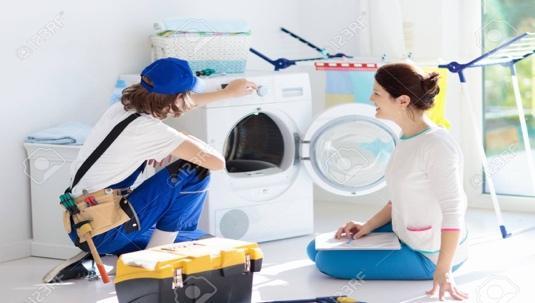 iron clothes
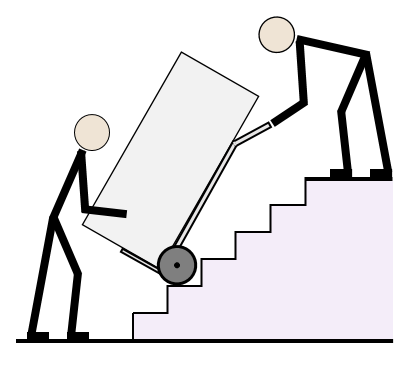 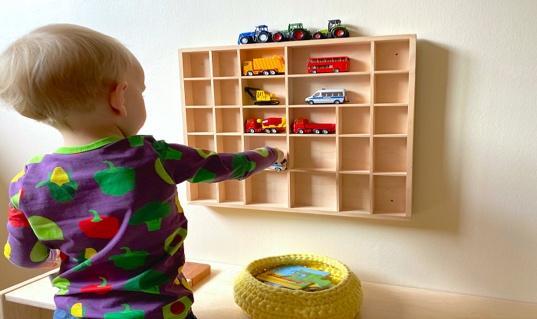 WARM-UP
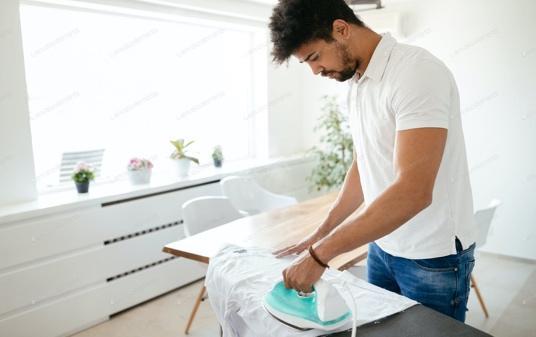 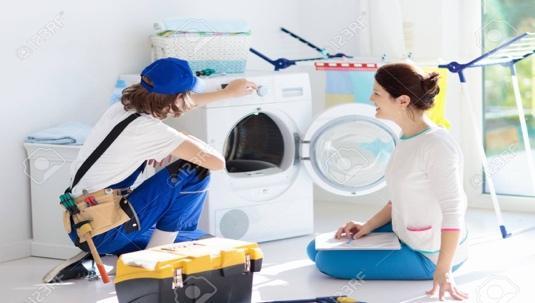 repair a broken machine
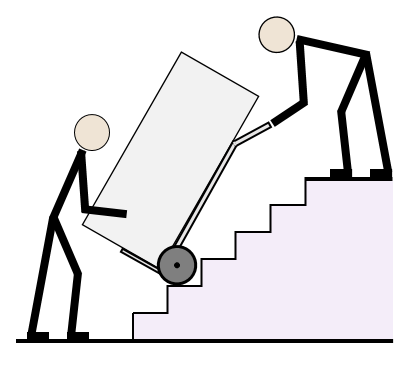 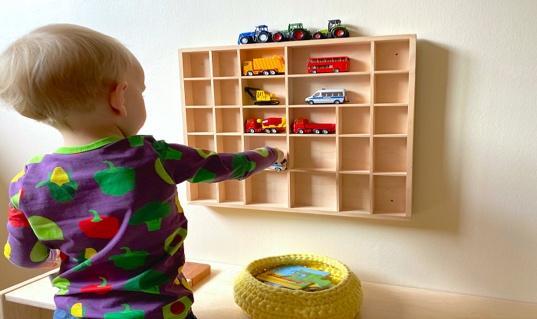 WARM-UP
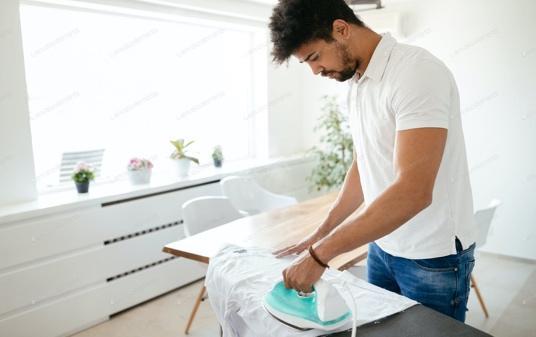 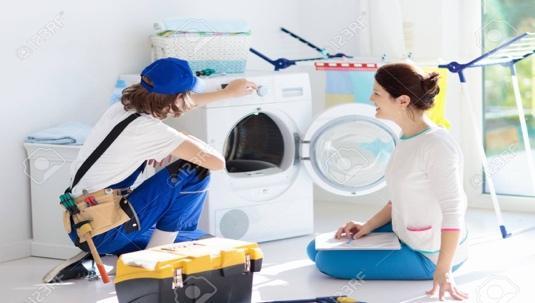 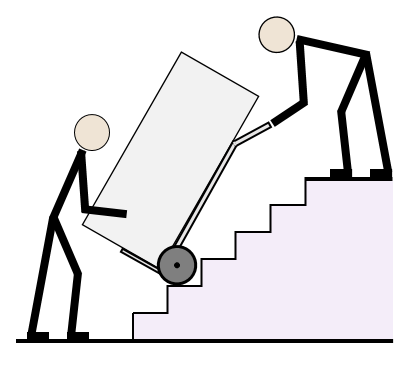 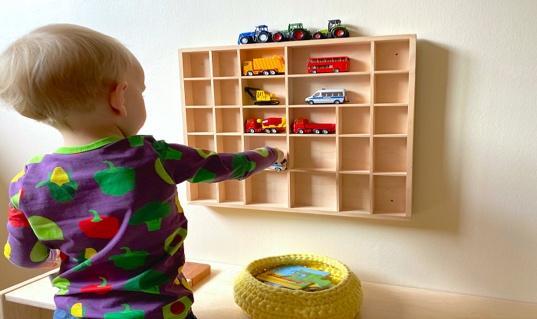 do the washing
WARM-UP
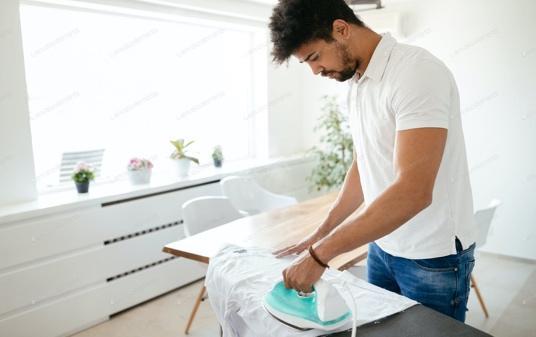 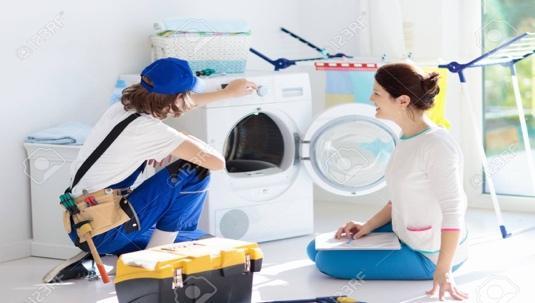 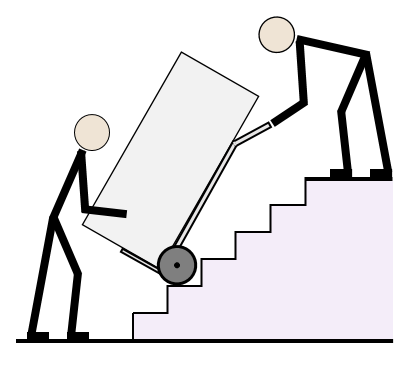 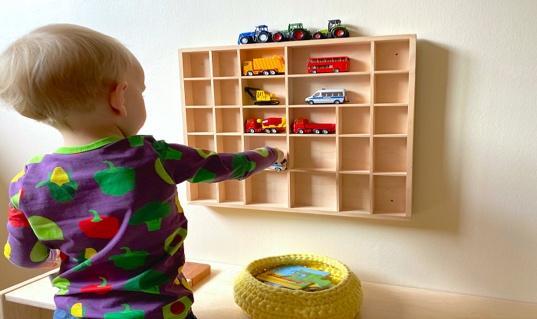 move heavy things
WARM-UP
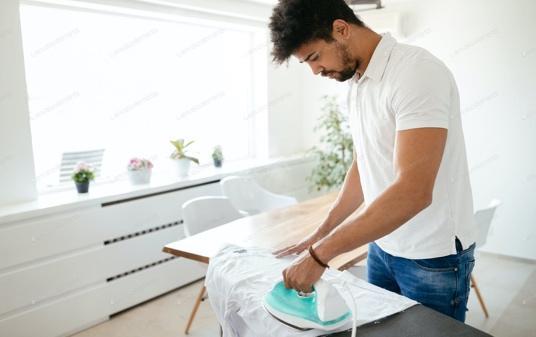 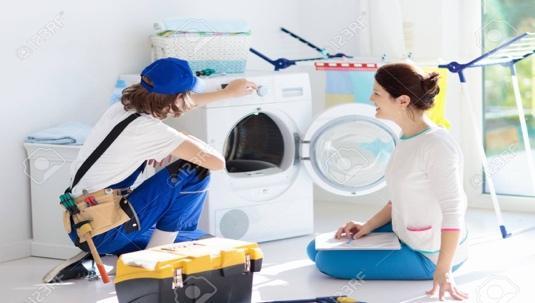 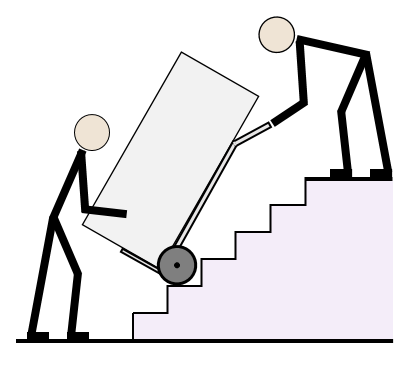 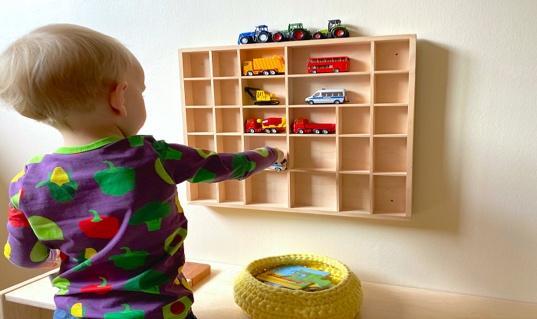 put toys away
VOCABULARY
water (v)
/ˈwɔːtər/
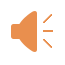 to pour water on plants, etc.
VOCABULARY
guard (n)
/ɡɑːrd/
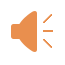 a person, such as a soldier, a police officer or a prison officer, who protects a place or people
Ex: He made several helpful suggestions.
VOCABULARY
helpful (adj)
/ˈhelpfl/
Ex: He made several helpful suggestions.
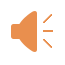 willing to help, or useful
/ˈhelpfl/
helpful (adj)
willing to help, or useful:
VOCABULARY
Ex: He made several helpful suggestions.
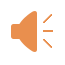 VOCABULARY
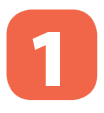 Match the verbs in column A to the words or phrases in column B. Then listen, check and repeat them.
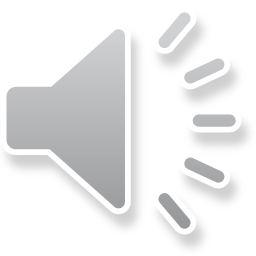 c
a
b
e
d
CAN’T









The monkey can’t fly
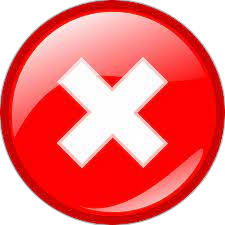 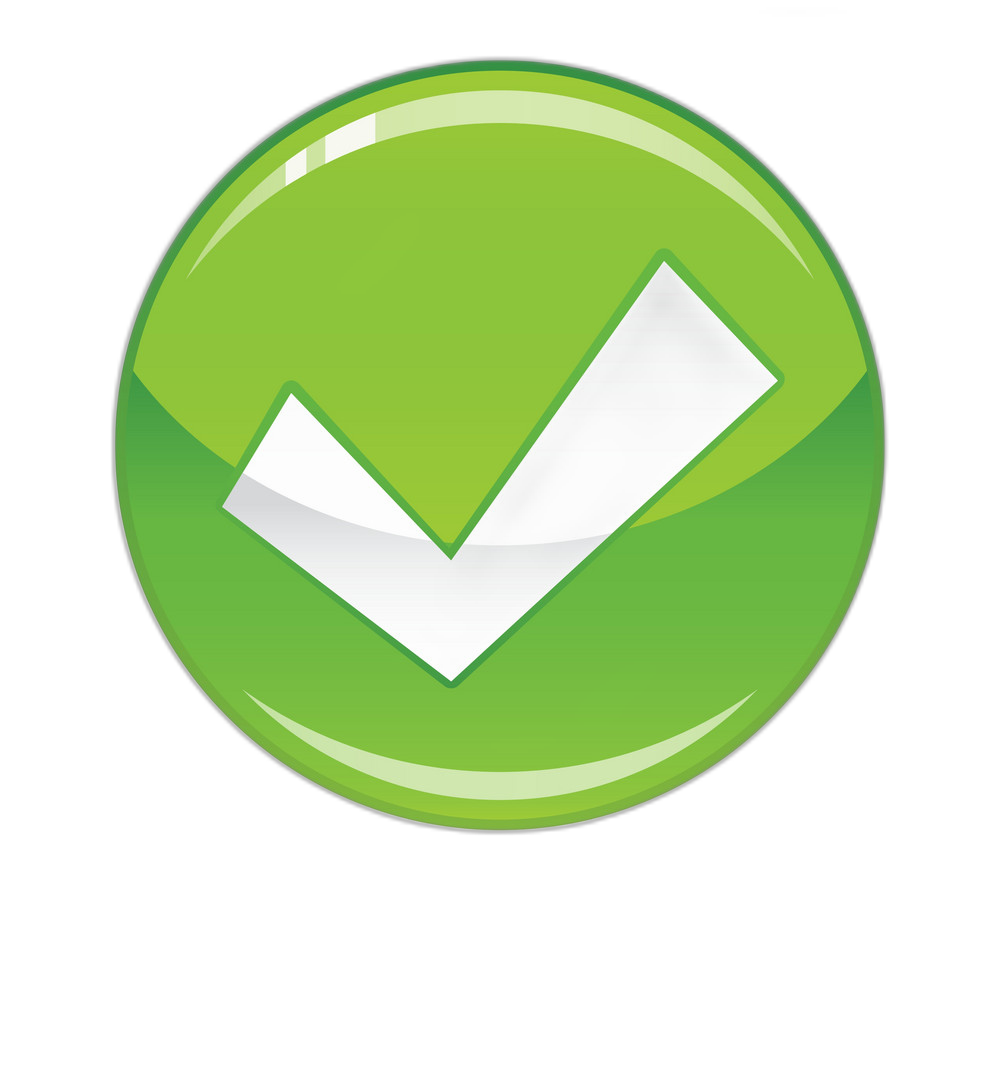 CAN








The monkey can climb tree
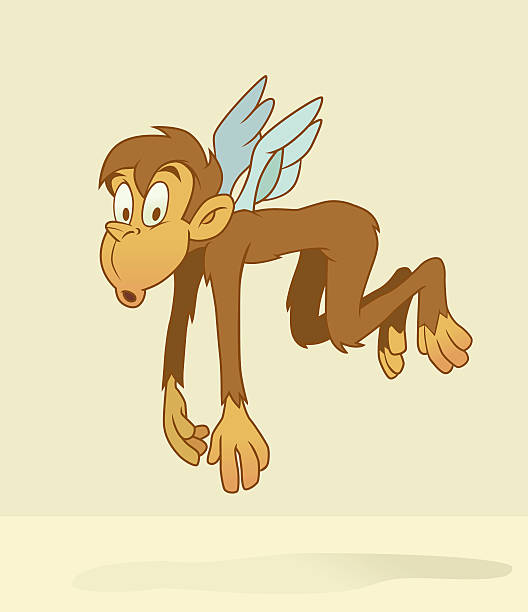 VOCABULARY
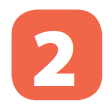 Tell your partner the activities in 1 you can or can’t do.
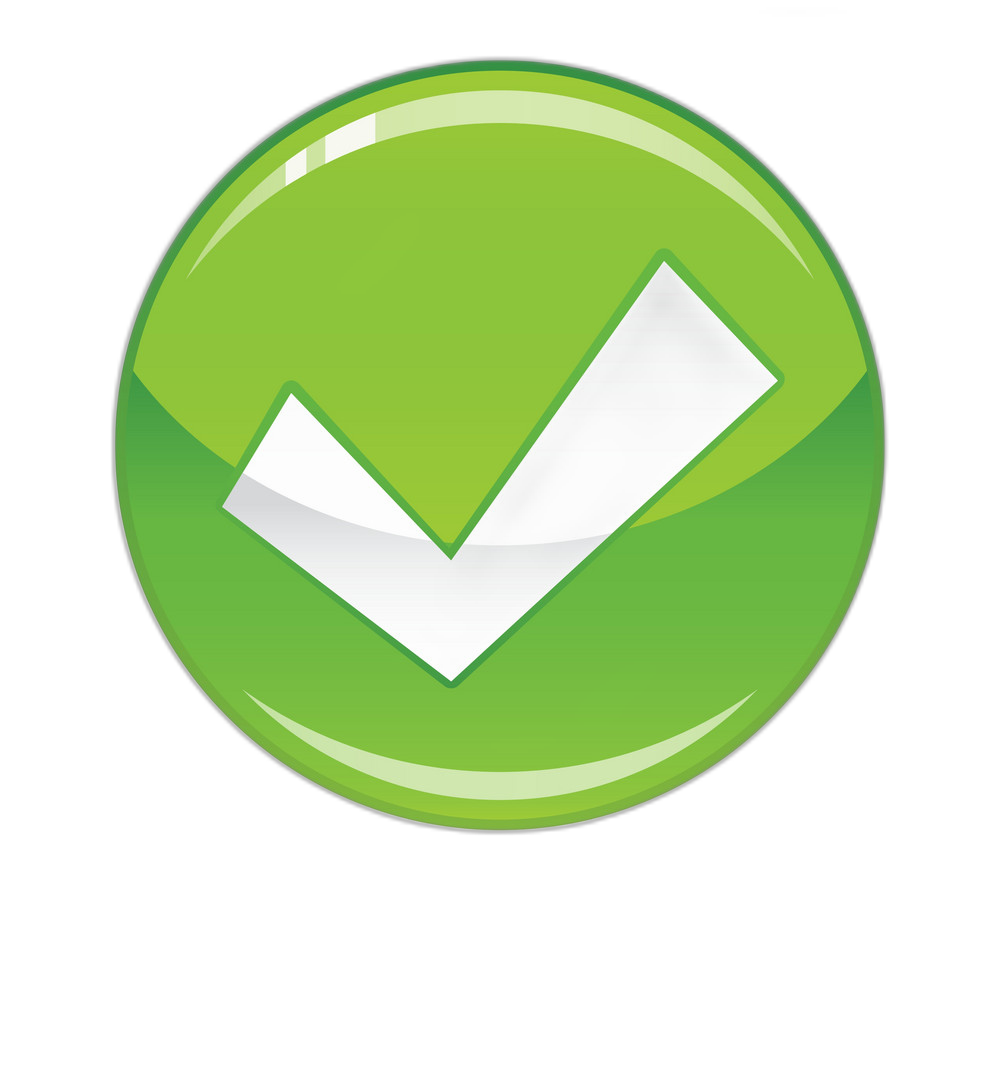 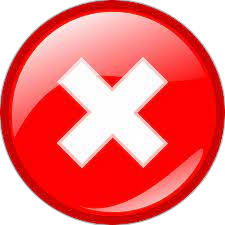 CAN’T







The monkey can’t fly.
CAN






The monkey can climb trees.
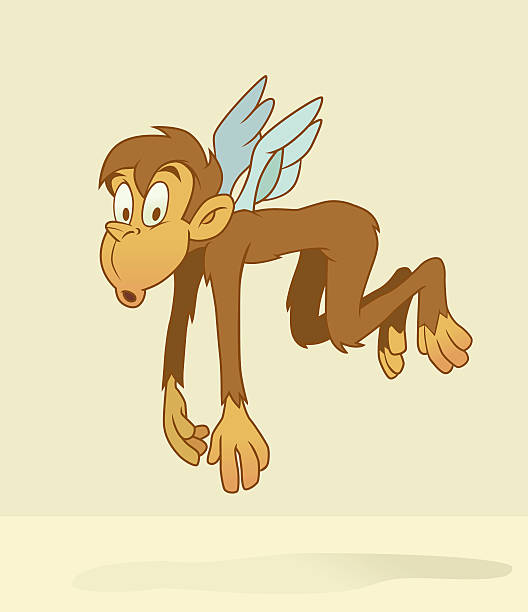 VOCABULARY
Tell your partner the activities in 1 you can or can’t do.
Example:
I can pick fruit but I can’t understand your feelings.
VOCABULARY
Read the information about what V10, a robot, can or can’t do. Ask and answer questions.
Example:
A:  Can V10 do the washing?  
B:  Yes, it can.
A: Can V10 repair a broken machine?
B: No, it can’t.
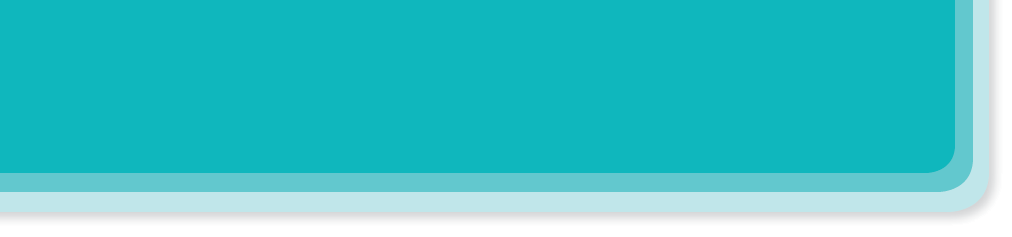 PRONUNCIATION
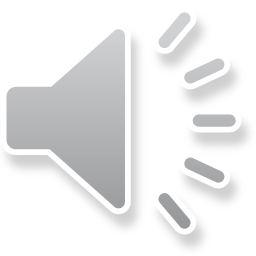 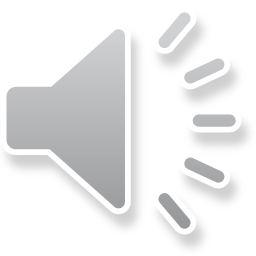 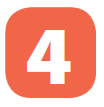 Listen and repeat the following sentences.
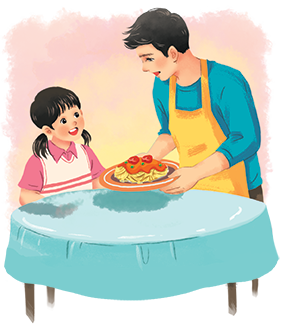 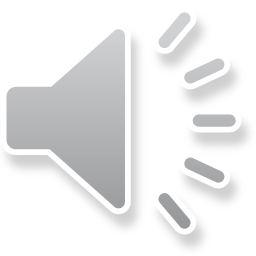 I often water plants after school.
1.
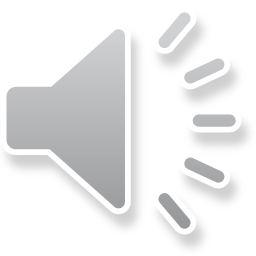 2.
Shifa can do many things like humans.
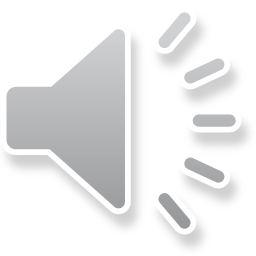 My dad makes delicious meals at weekends.
3.
WB2 is the strongest of all the robots.
4.
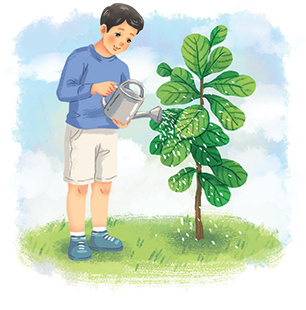 5.
H8 is a home robot.
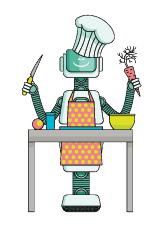 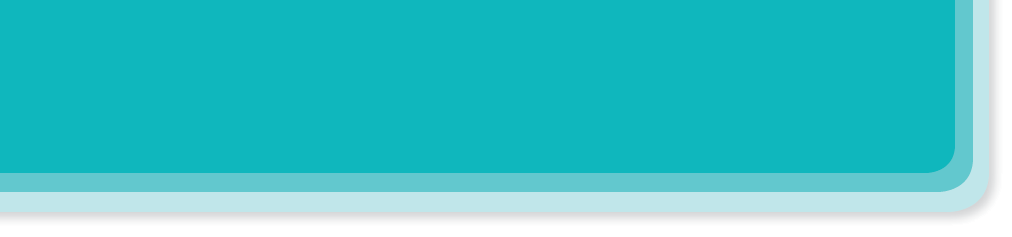 PRONUNCIATION
Practise saying the statements in the following paragraph. Then listen and repeat.
My robot is Jimba. It’s a home robot. It’s very helpful. It can do the housework. It can also water plants and pick fruit. It can work as a guard. I love my robot very much.
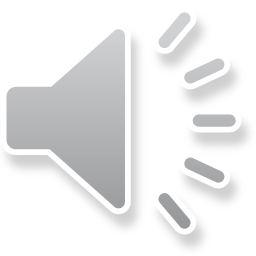 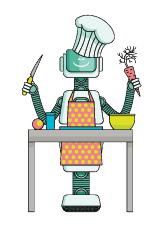 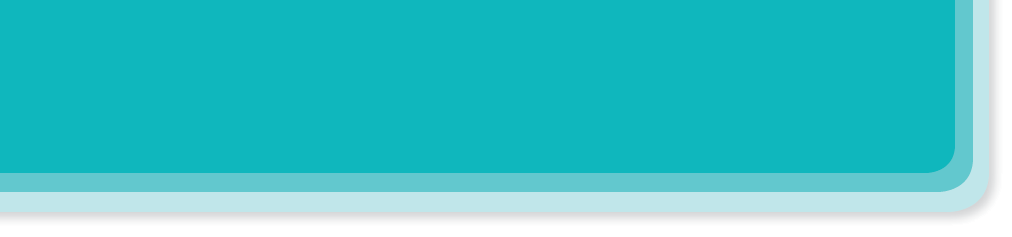 EXTRA ACTIVITY
WORD JUMBLE RACE
1. I/ plants/ often/ after school./ water
2. My mother/ on Mondays./ delicious/ meals/ makes
3. Home robot/ housework/ pick/ can/ and/ fruit./ do
4. do / V10 Robot/ washing. / can/ the
I  often water plants after school.
My mother makes delicious meals on Mondays.
Home robot can do housework and pick fruit.
V10 Robot can do the washing.
CONSOLIDATION
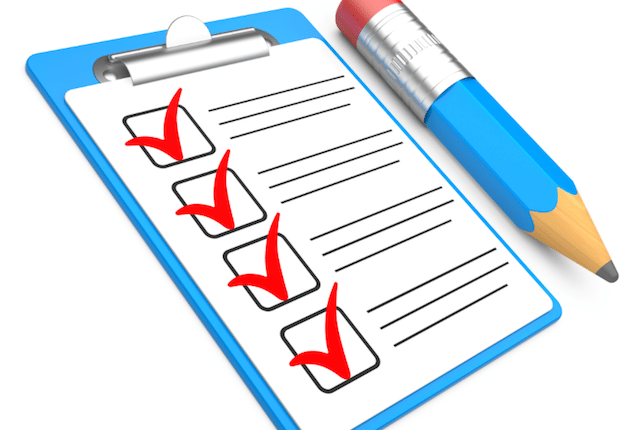 1
Wrap-up
What have we learnt in this lesson?
use the lexical items related to the topic Robots;
use the vocabulary and structures to talk about what a robot can and cannot do;
pronounce and recognize the falling tone in statements.
CONSOLIDATION
2
Homework
- Do exercises in the workbook.
- Write a text to describe V10 using the sample in Task 5 and information in Task 3.
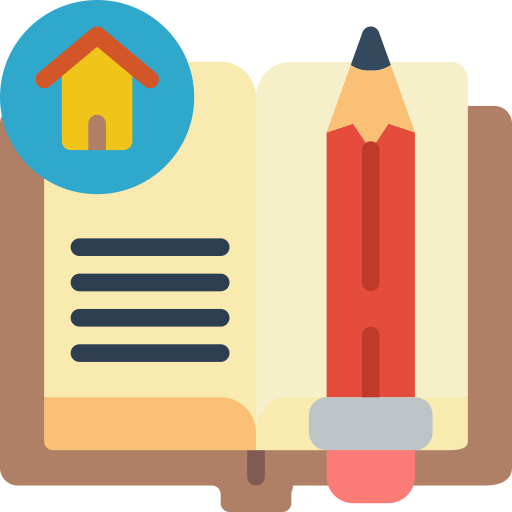 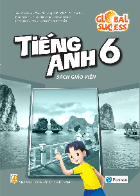 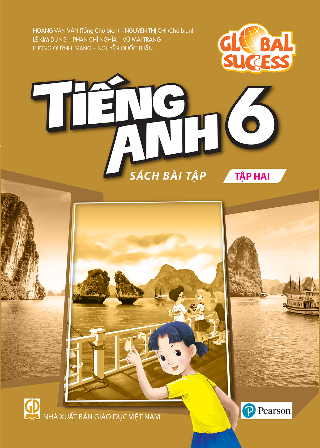 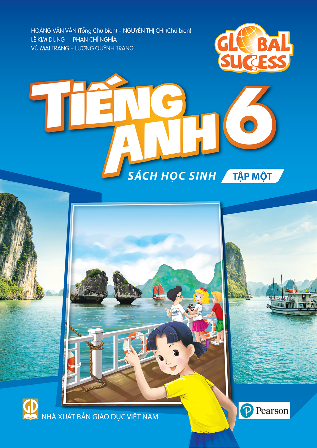 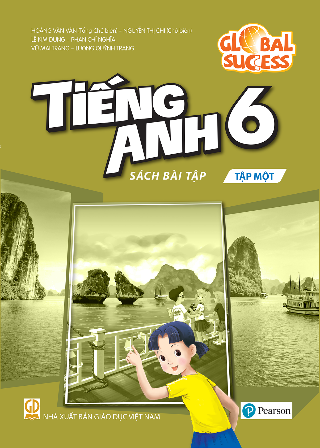 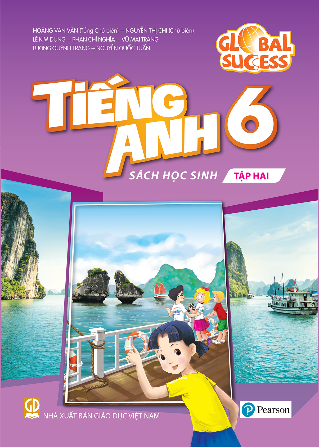 Website: hoclieu.vn
Fanpage: facebook.com/www.tienganhglobalsuccess.vn/